Powerbi 相關操作
開發版本確認
登入新版雲端決策PowerBI方式
下載適合的開發版本
指標上傳PowerBI伺服器
資料自動更新
資料權限設定
非資料庫資料上傳與更新
測試開發區
開發版本確認
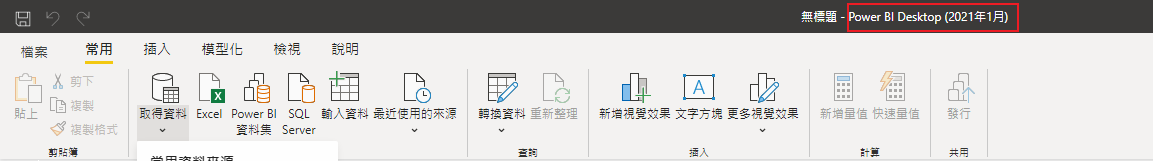 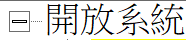 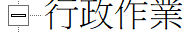 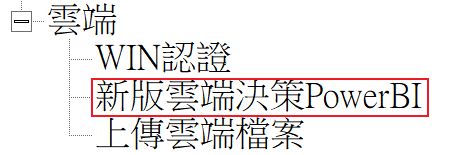 登入新版雲端決策PowerBI方式
方式一
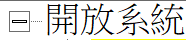 方式二
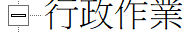 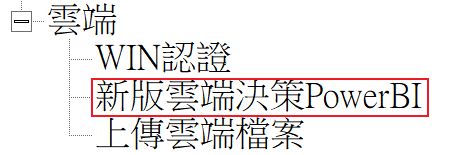 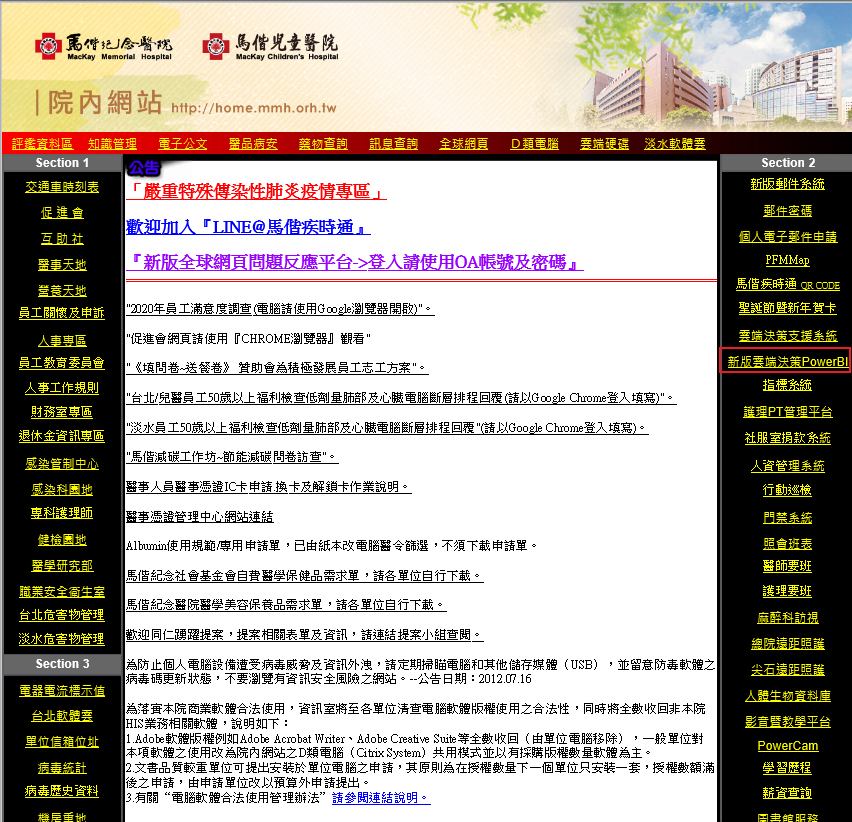 登入新版雲端決策PowerBI
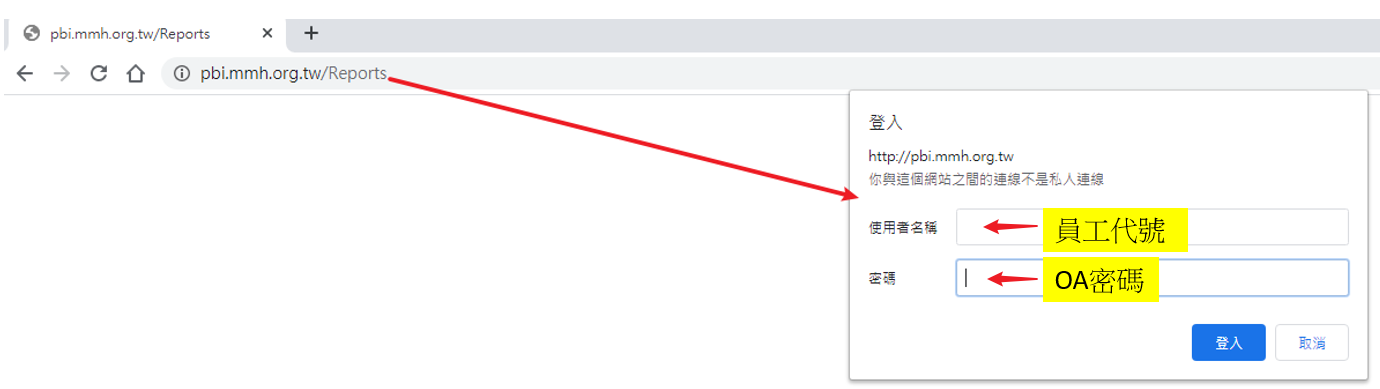 員工代號
OA密碼
如果無法登入時
員工代號可使用 pbi.mmh.org.tw\員工代號
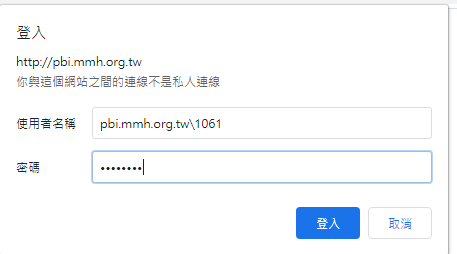 OA密碼必須大寫
上述方法都無法登入時, 表示無權限, 請填寫OA權限申請單
如何下載適合的開發版本
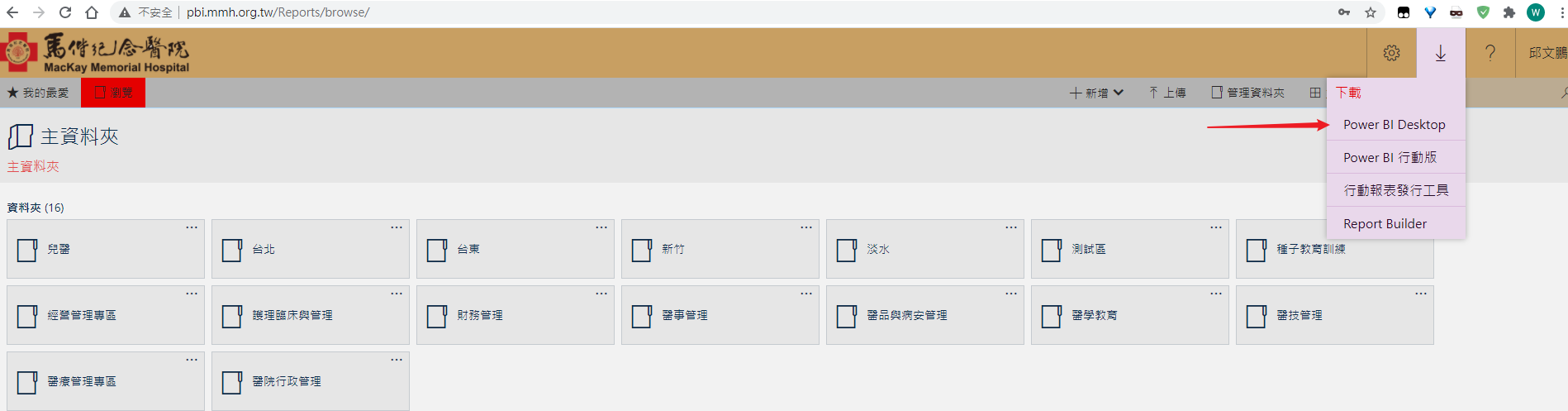 下載適合的開發版本
如何把指標上傳PowerBI伺服器-1
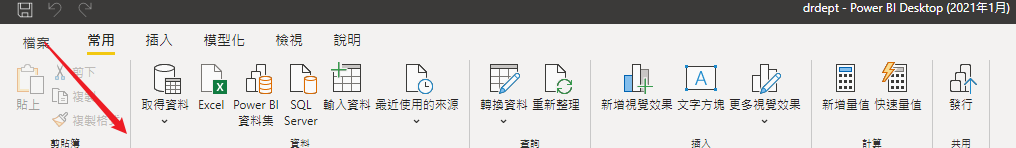 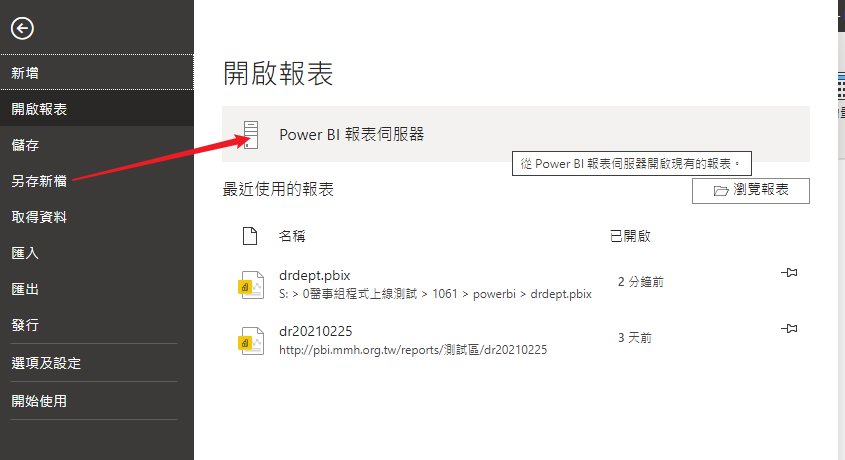 如何把指標上傳PowerBI伺服器-2
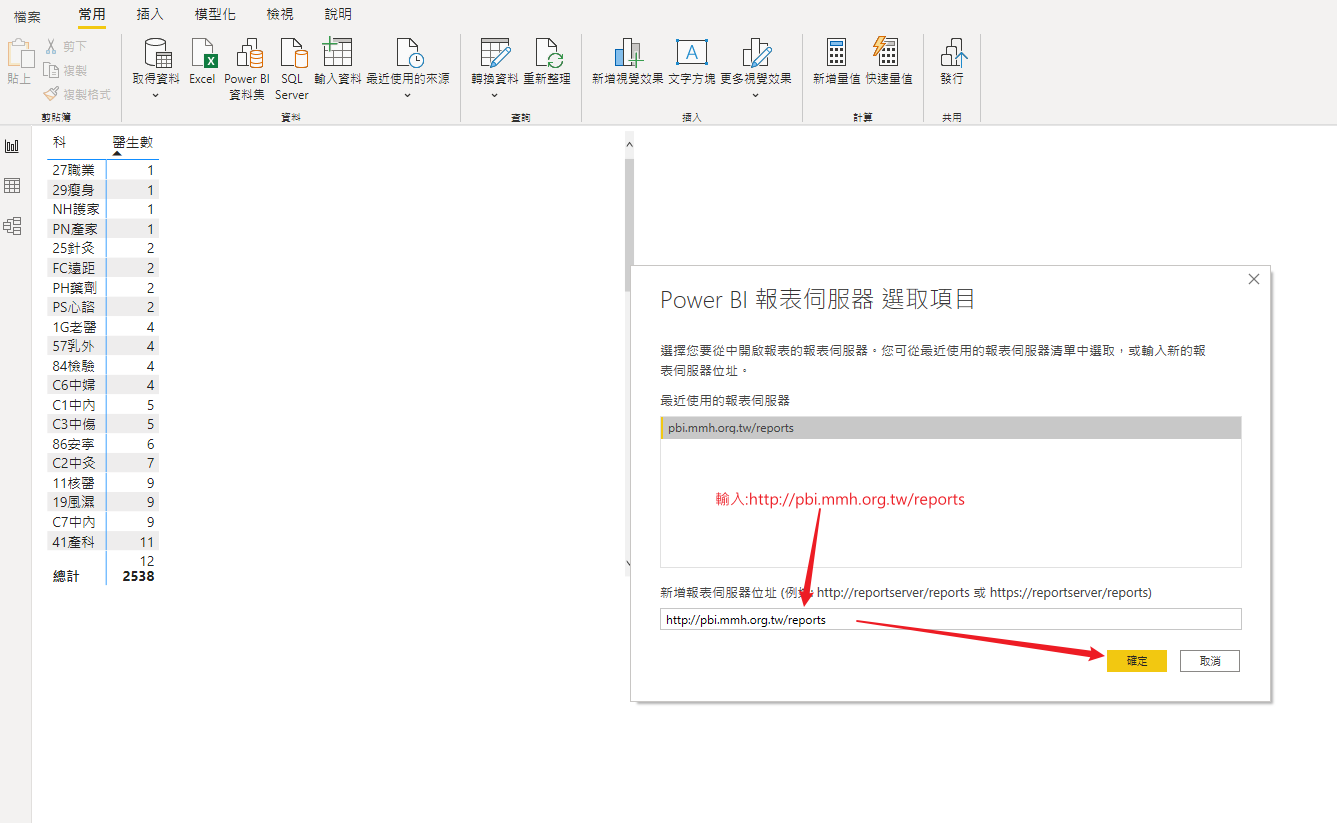 上傳時出現”發生未預期錯誤”
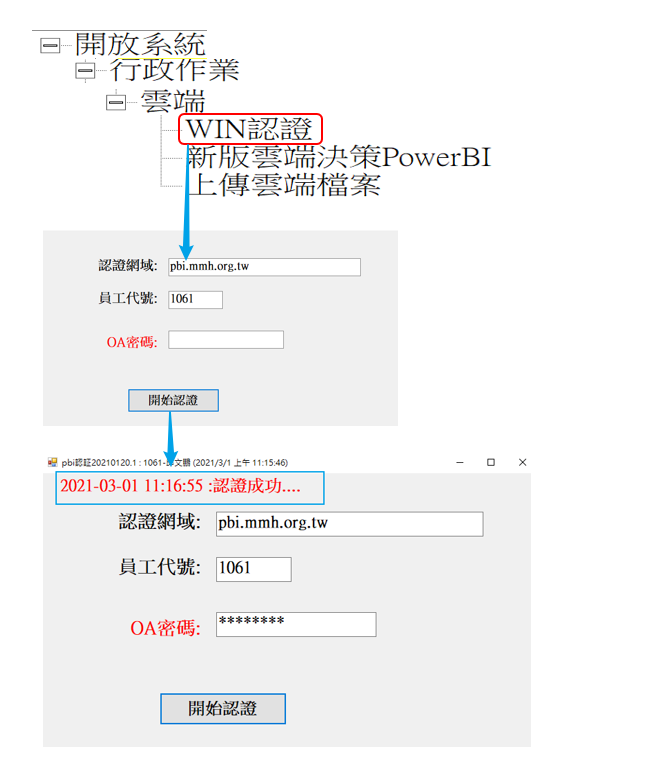 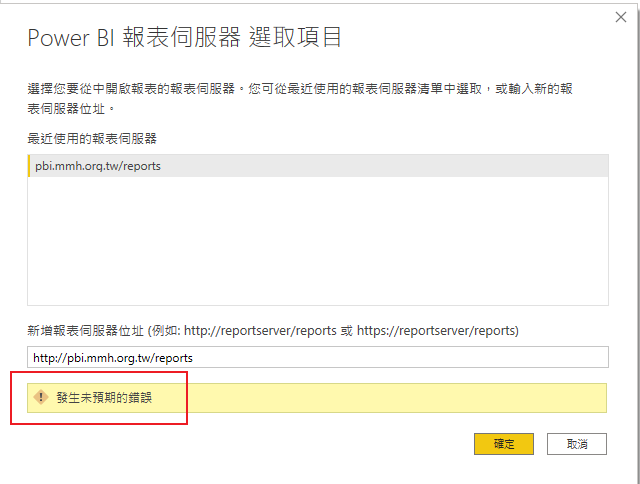 上傳時請選擇對應資料夾
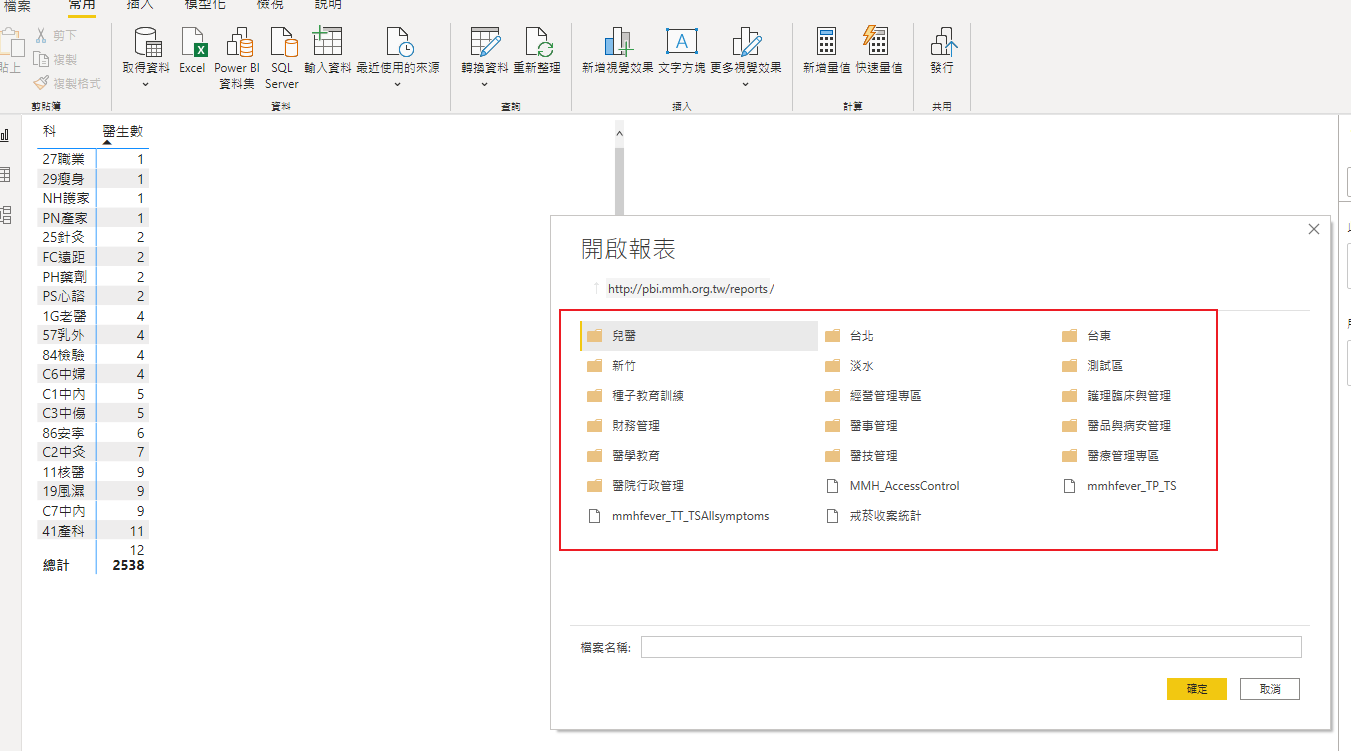 修改、新增資料夾
請提出申請
指標資料自動更新-1
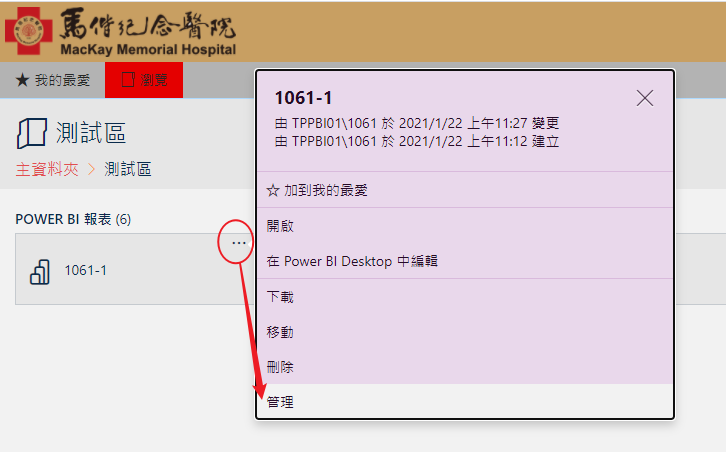 指標資料自動更新-2
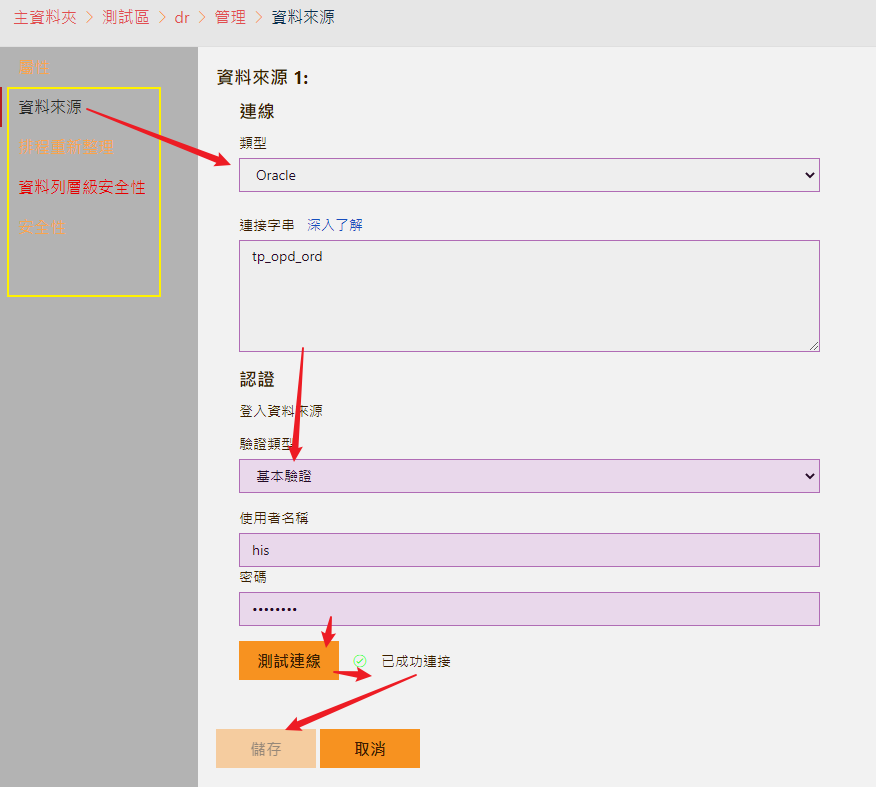 指標資料自動更新-3
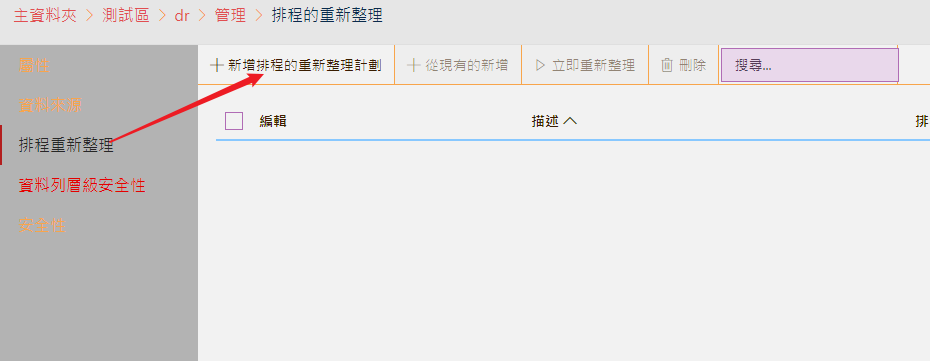 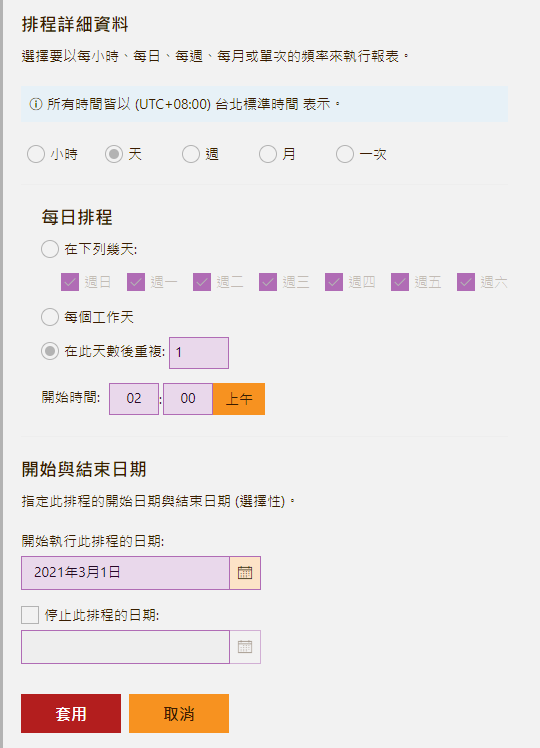 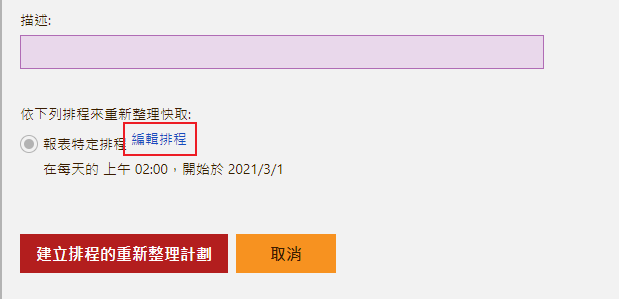 指標資料權限設定
測試開發區
上傳時請選擇測試區
檔名開頭請用自已員工代號_名稱
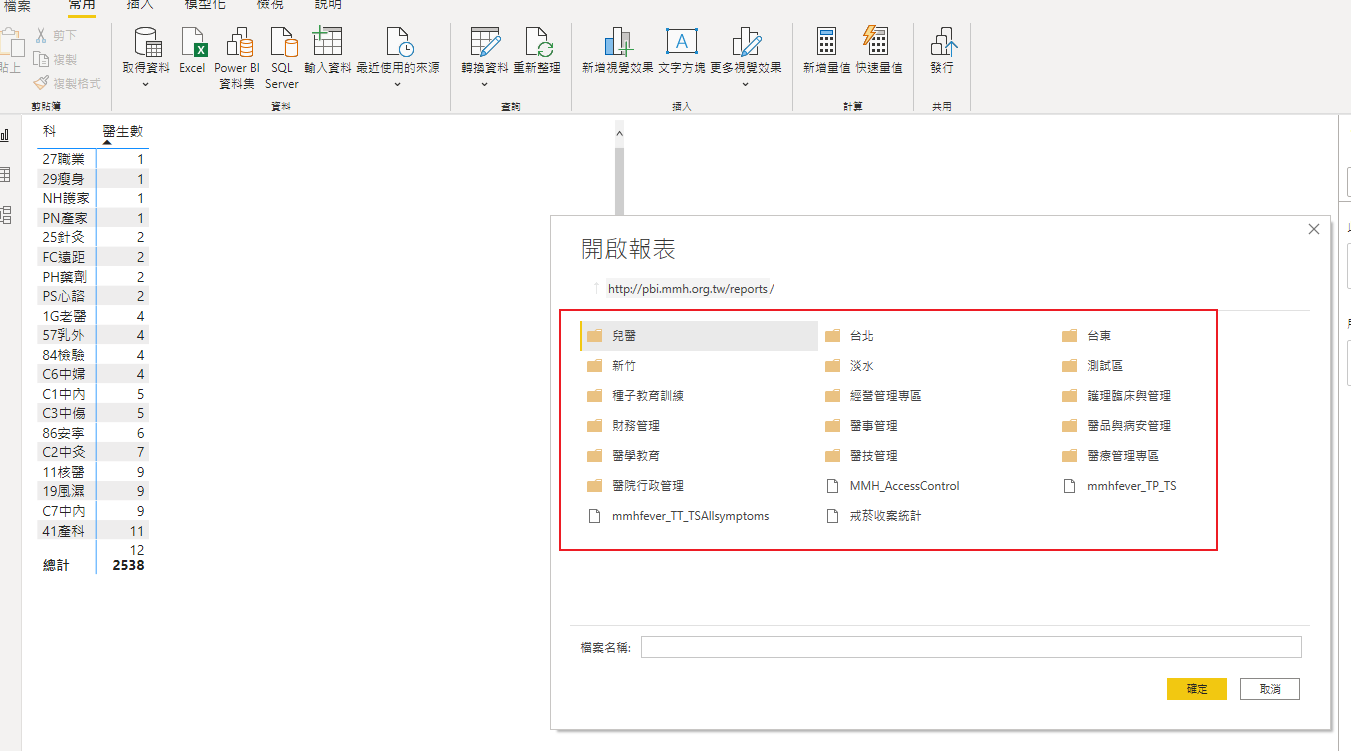 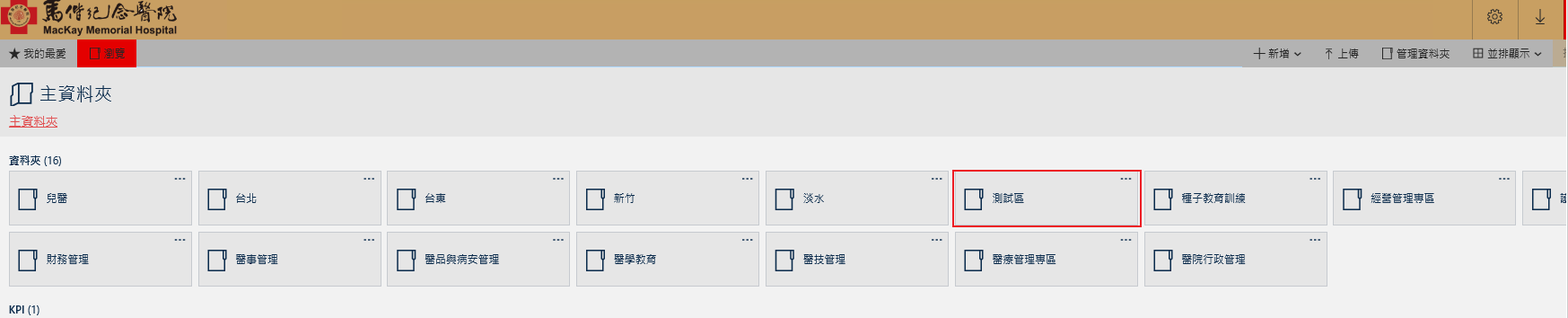